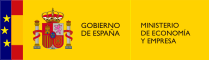 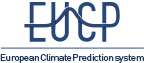 A Framework to Determine the Limits of Achievable Skill for Interannual to Decadal Climate Predictions
Yiling Liu, Markus Donat, Andrea Taschetto, Paco Doblas-Reyes, Lisa Alexander,          Matt England
27/06/2019
Initialisation versus boundary conditions forcing
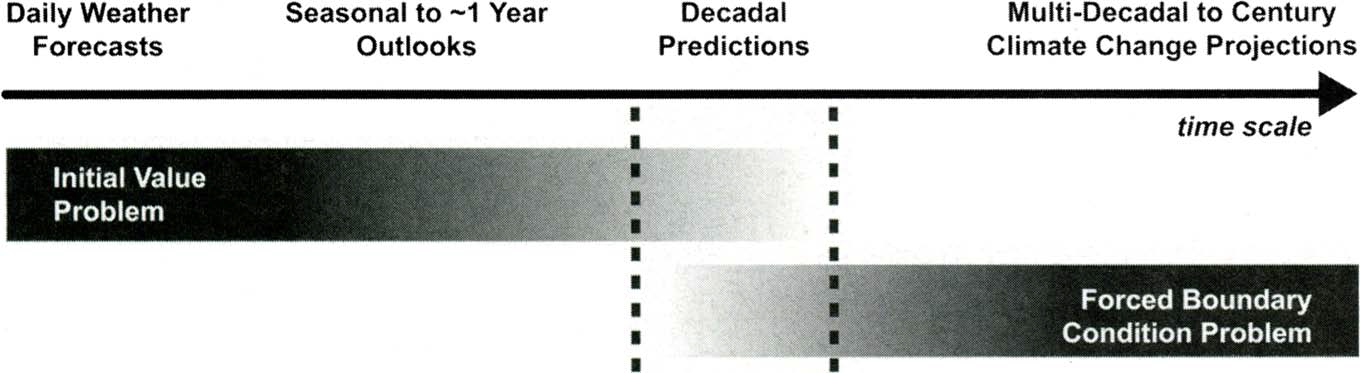 [Meehl et al., 2009 BAMS]
Forecast quality in decadal predictions – added value from initialization?
e.g. near-surface temperature in CMIP5 (RMSSS)
		2-5 years				6-9 years
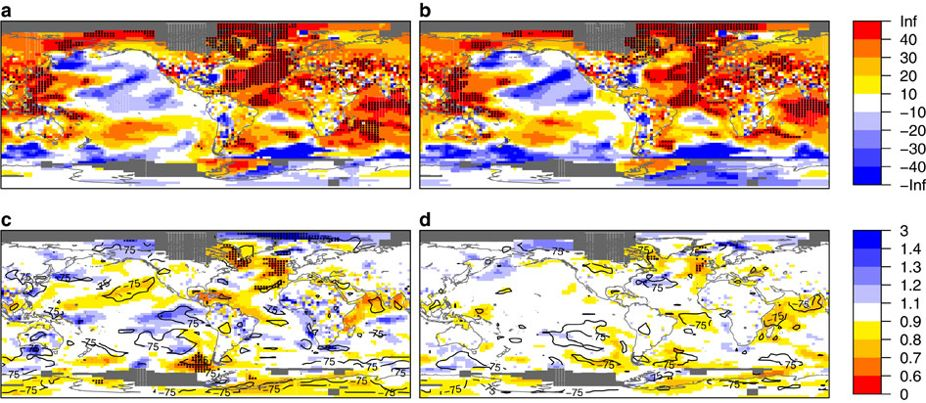 Ini
[Doblas-Reyes et al 2013]
Ini-NoIni
→ Limited predictability from initialisation versus external forcing due to imperfect initialisation?
→ What level of skill may be achievable? 
[Interesting scientific question, but also to important to manage expectations!]
Issues with initializing decadal predictions- shocks and drift
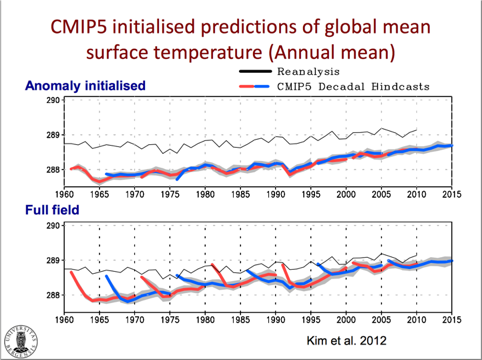 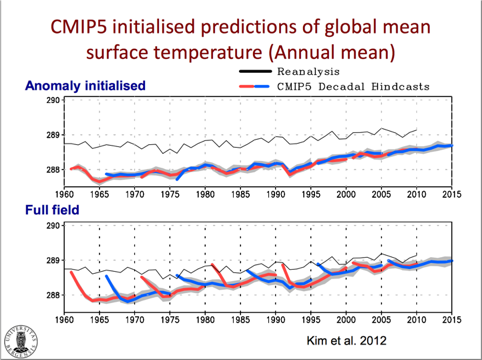 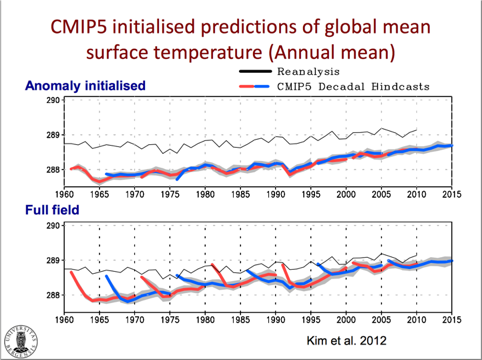 Perfect-model prediction experiments
How far can the model predict itself, starting from identical (almost) initial conditions?

CESM1, consistent set-up to decadal hindcasts (just replacing real-world observations with a historical simulation, for both initialisation and evaluation): 

decadal simulations started from a historical reference run, 1st Jan each year 1961-2005
5 ensemble members (perturbing air temperature with Gaussian noise order of magnitude 10-5K)
Historical runs (5 members CMIP5 hist) as un-initialised counterpart
Compare skill for initialised/uninitialised runs, and perfect-model/real-world predictions (real-world hindcasts from CMIP5, Yeager et al 2012)
(focus on near-surface temperature to illustrate the framework)
Perfect-model setup
Perfect model
Perfect initialization
Perfect model
Remaining runs as 
prediction ensemble
Perturbation members
as prediction ensemble
Starting point
Perturbations
time
time
1 historical run
 as reference
1 historical run
as reference
Skill measures
MSSS in initialized and un-initialized perfect-model predictions
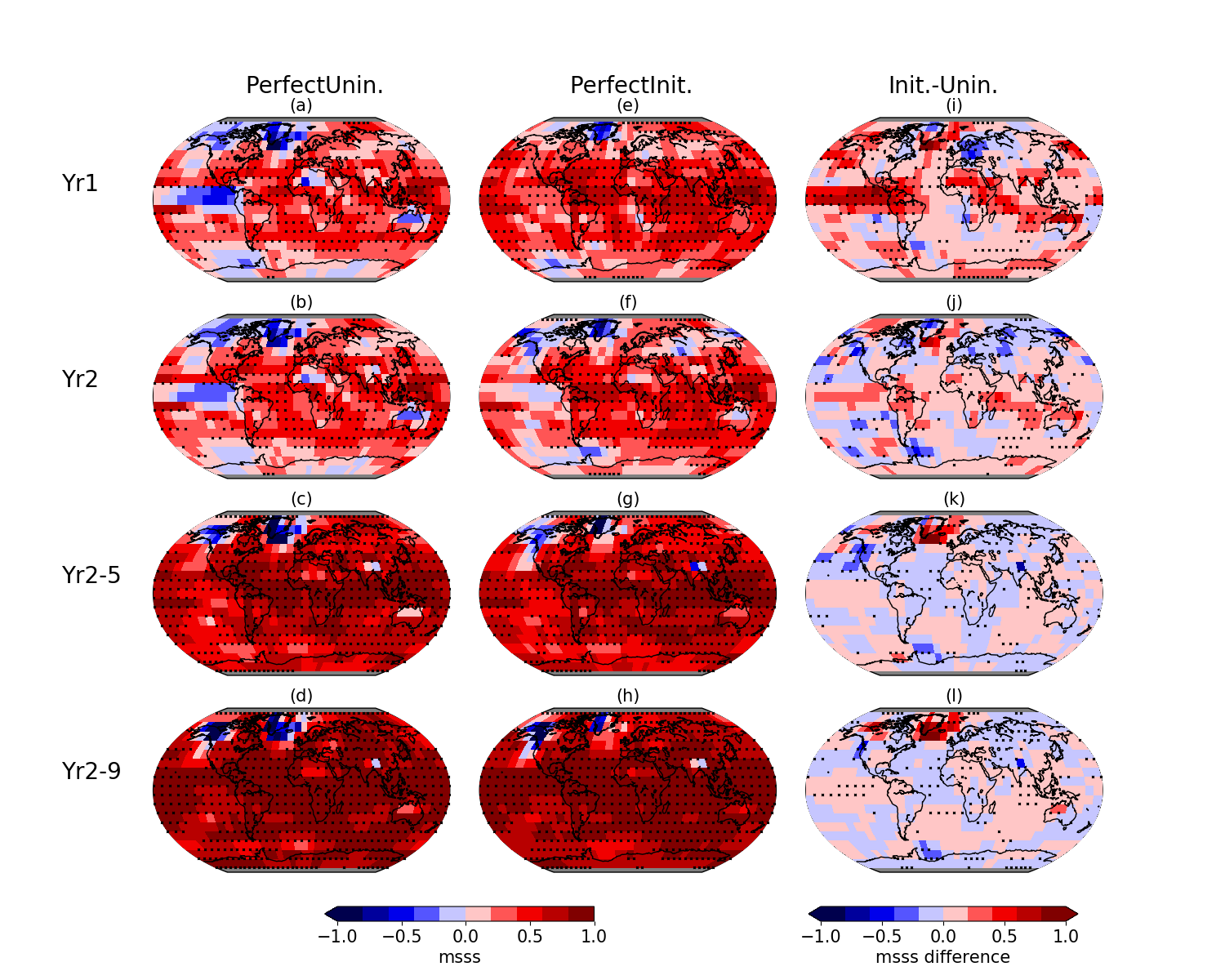 [added value from initialization?]
MSSS un-initialized real-world and perfect-model predictions
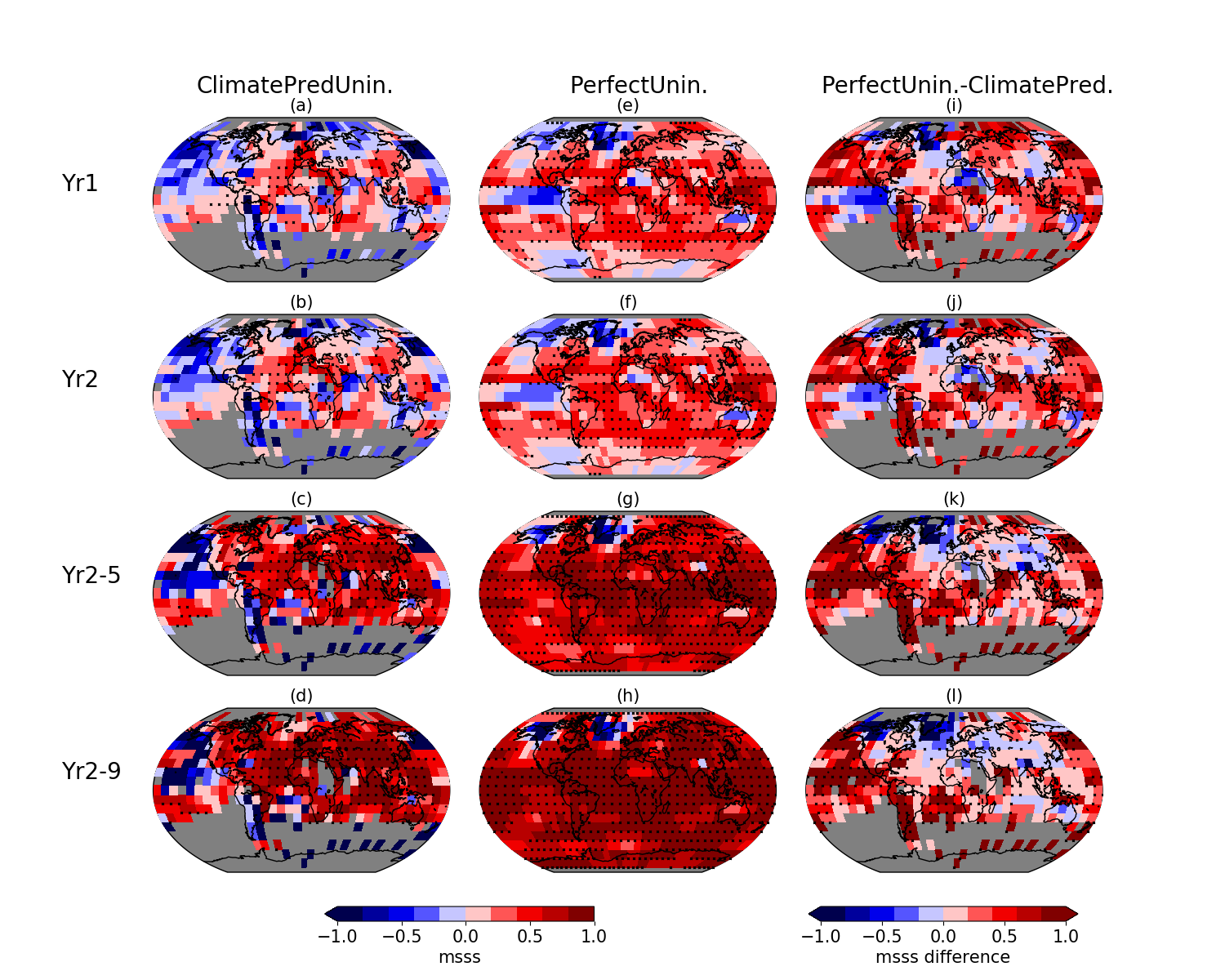 [inconsistencies model vs. obs?]
MSSS initialized real-world hindcasts and perfect-model prediction
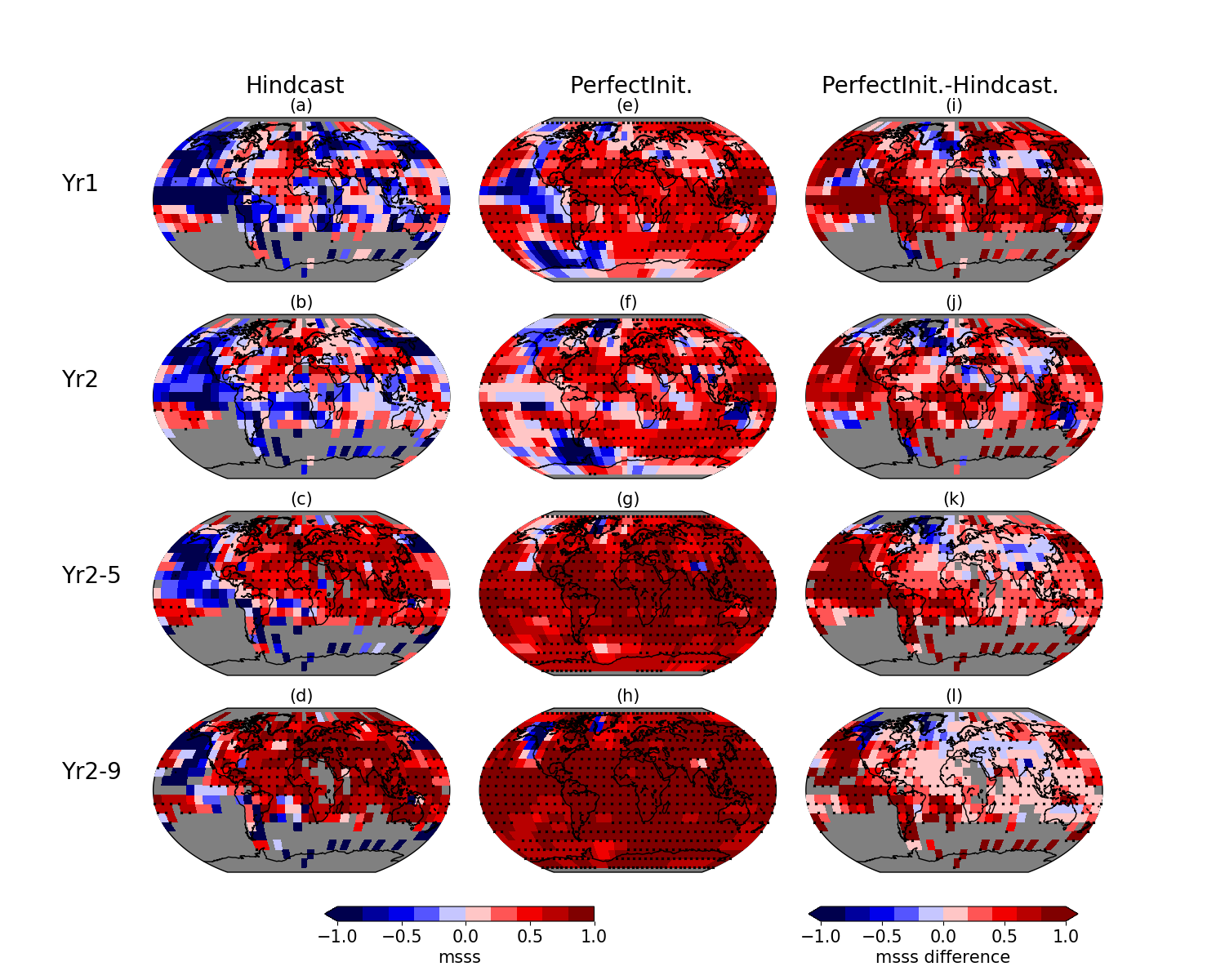 [total margin of possible improvement?]
Compare areas with increased/decreased skill
Effect of initialisation
Compare areas with increased/decreased skill
Inconsistencies
Model - observations
Compare areas with increased/decreased skill
Overall possible improvement
If perfect-model skill was achievable
LESS in initialized and un-initialized perfect-model predictions
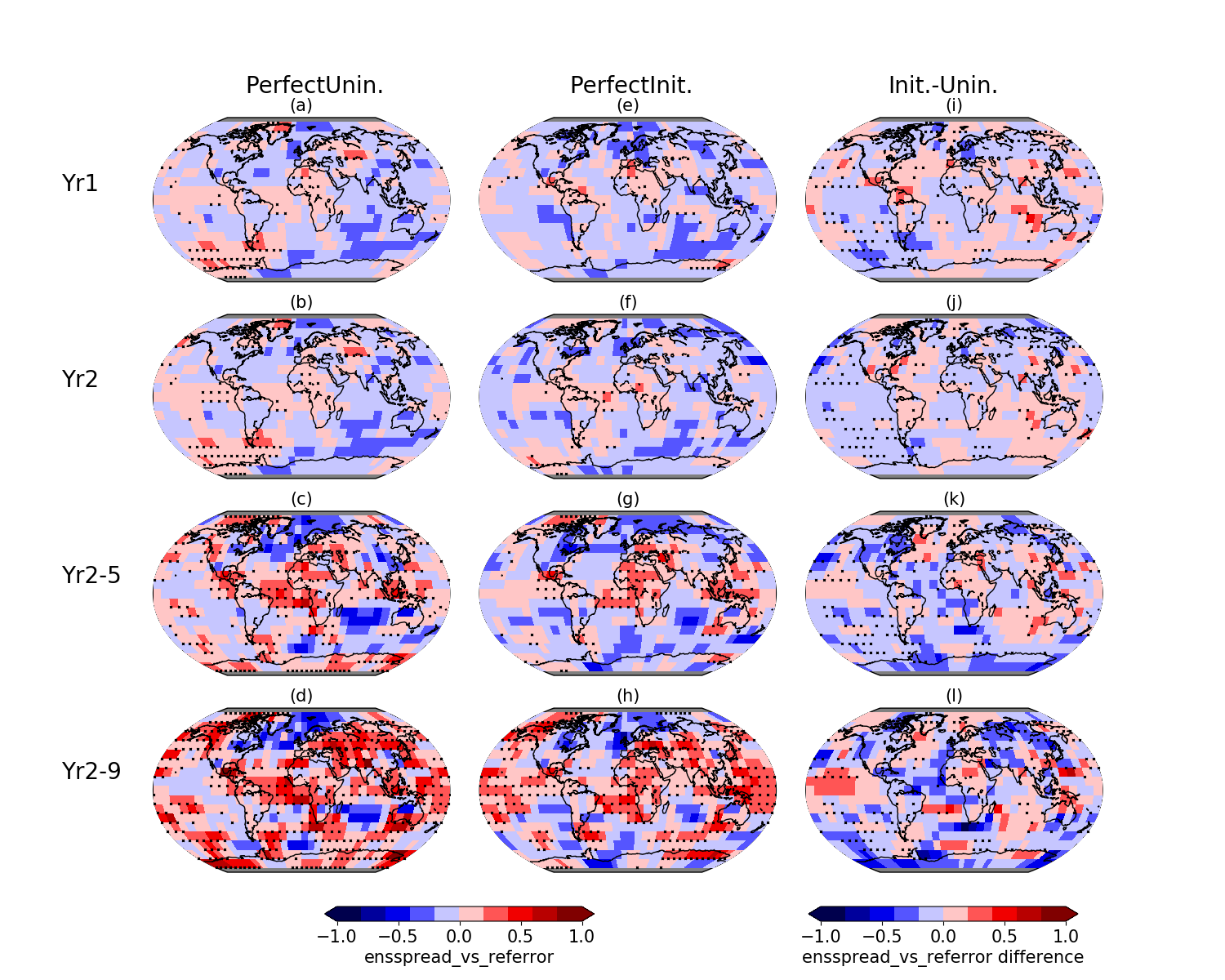 [no clear effect from initialization!]
LESS un-initialized real-world and perfect-model predictions
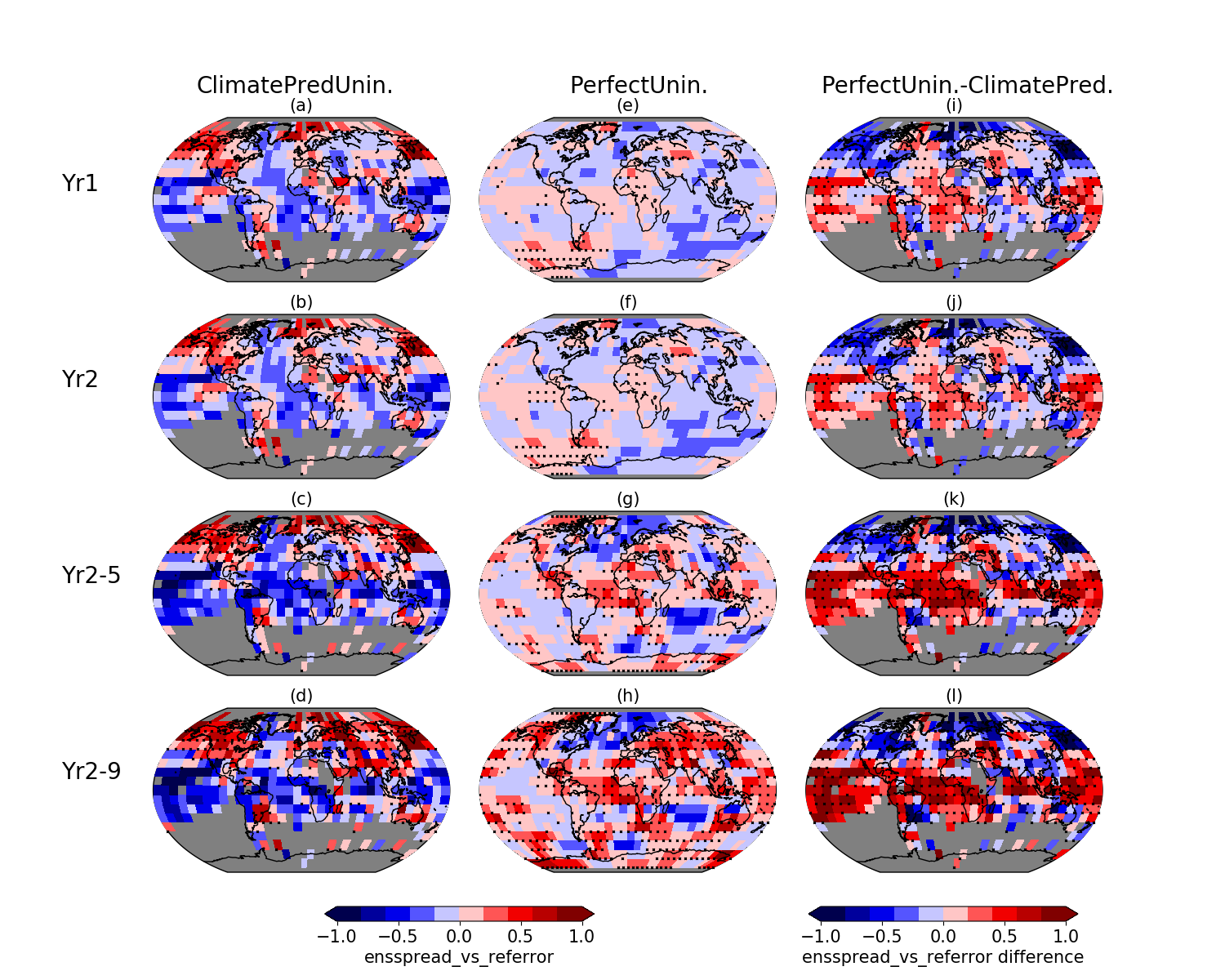 [inconsistencies model vs. obs?]
LESS initialized real-world hindcasts and perfect-model prediction
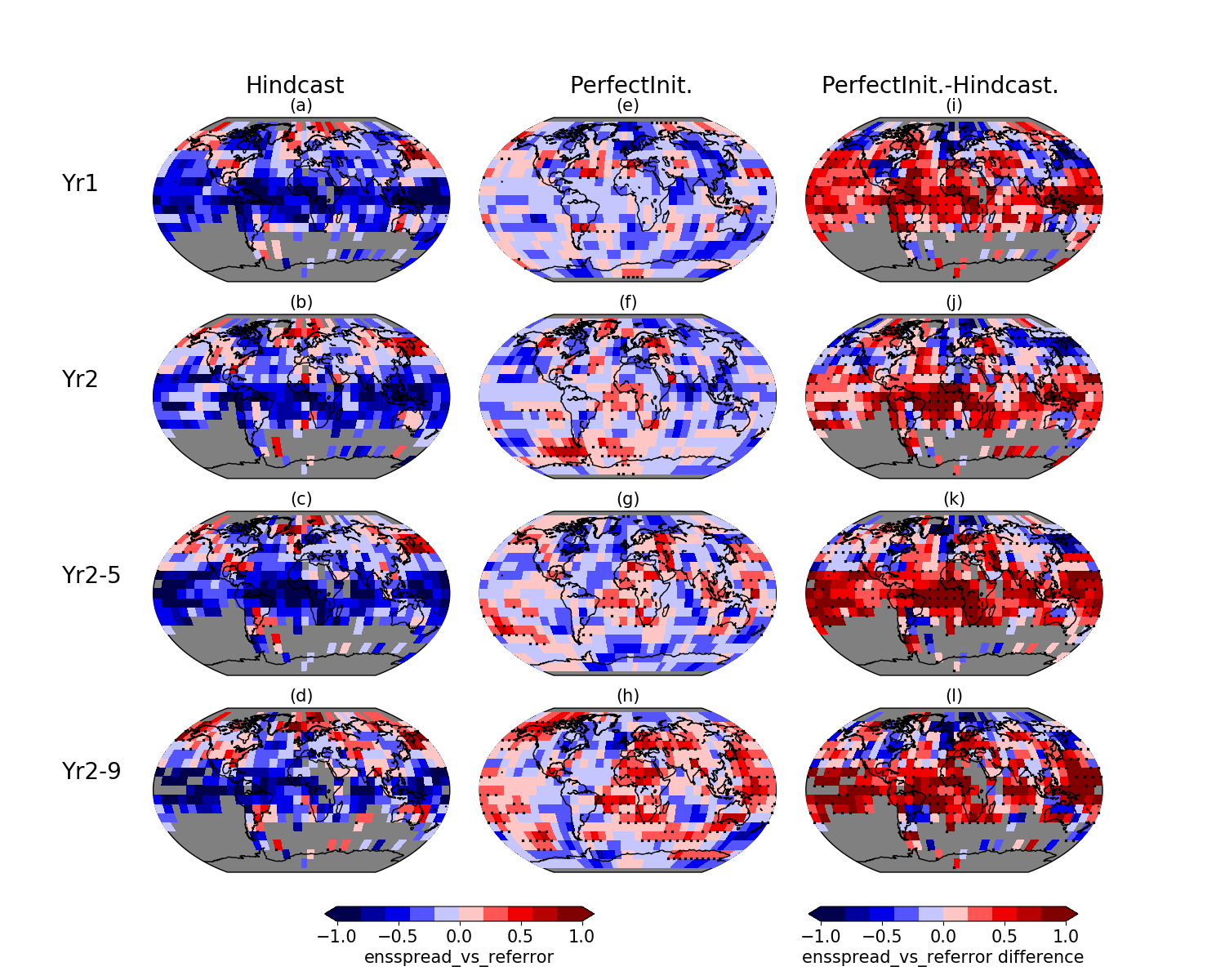 [pattern/differences very similar between initialized/un-initialized]
Summary + Concluding thoughts
perfect-model experiments can be useful to determine the limits of achievable prediction skill (illustrated for tas, but similarly applicable to other variables…)
Added value from initialisation until ~2 years forecast time
(ideal) initialisation does not appear to affect ensemble dispersion

Future work:
Run similar experiments (e.g. complementary to DCPP-A) with other models to understand in how far predictability patterns are model-dependent
Larger ensemble sizes needed to e.g. better estimate robustness of skill differences, reliability, etc.

[Caveat: 	predictability of real world may be different to predictability within model
missing key processes? Improved models more/less predictable?
→ Perfect-model benchmark informs us what skill is achievable with our existing models (the same used to make predictions!) given ideal initialisation ]
Thank you
Liu, Y., Donat, M. G., Taschetto, A. S., Doblas‐Reyes, F. J., Alexander, L. V., & England, M. H. ( 2019). A framework to determine the limits of achievable skill for interannual to decadal climate predictions. Journal of Geophysical Research: Atmospheres, 124, 2882-2896. https://doi.org/10.1029/2018JD029541
markus.donat@bsc.es
Comparing the different prediction experiments